CS 18000 Problem Solving and Object Oriented Programming Spring 2019
Section LE2
Week 11: Lecture 22, April 1. 2019
Slides updated: 5:43pm, April 1, 2019
Aditya Mathur
Professor, Department of Computer Science
Purdue University
West Lafayette, IN, USA

https://www.cs.purdue.edu/homes/apm/courses/CS180_Java/CS180Spring2019/
Today
Review: Interfaces and abstract classes
Creating a simple GUI:
	Frames, panels, buttons, textfields, checkboxes, etc.
Adding listeners
	ActionListener, MouseListener
04/01/2019
©Aditya Mathur. CS 180. Fall 2019.Week 13
2
Interface
Blueprint for a class
Cannot be instantiated
Contains abstract methods
All methods must be implemented before an interface can be used
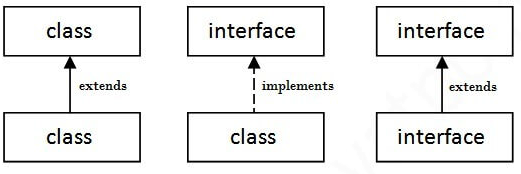 04/01/2019
©Aditya Mathur. CS 180. Fall 2019.Week 13
3
Interface: Examples for use in GUI design
ActionListener
void actionPerformed(ActionEvent e)
MouseListener
04/01/2019
©Aditya Mathur. CS 180. Fall 2019.Week 13
4
Abstract class
Blueprint for a class
Cannot be instantiated
Contains a mix of abstract and implemented  methods
All methods need not be implemented before an abstract class is used
Example: MouseAdapter
Empty methods; implement only those that you need.
04/01/2019
©Aditya Mathur. CS 180. Fall 2019.Week 13
5
Action Listeners
Java provides several “event” listeners.
A listener is attached to a widget.
When a user performs an action on that widget, a method in the attached listener is invoked.
When using a listener interface, you need to write this method. Note:  you need to write ALL methods when using an interface.
When using an abstract listener class, you have the option of writing none or more methods.
04/01/2019
©Aditya Mathur. CS 180. Fall 2019.Week 13
6
Events and Listeners
Event
Source
Event Listener
04/01/2019
©Aditya Mathur. CS 180. Fall 2019.Week 13
7
Events
Action event: clicking on an item
Container event: removing or adding an item
Key event: Key press/release
Window event: Window close, activated, etc.
Mouse event: Mouse press, release, click, etc
04/01/2019
©Aditya Mathur. CS 180. Fall 2019.Week 13
8
Sample Listeners
ActionListener
MouseListener
There are about 40 event  listeners in Java!

WOW!
MouseAdapter
MenuListener
04/01/2019
©Aditya Mathur. CS 180. Fall 2019.Week 13
9
Live demo-1
04/01/2019
©Aditya Mathur. CS 180. Fall 2019.Week 13
10
Widget and Listener Illustration
Write a program to generate the following GUI and the interactions explained next.
JButton
JFrame
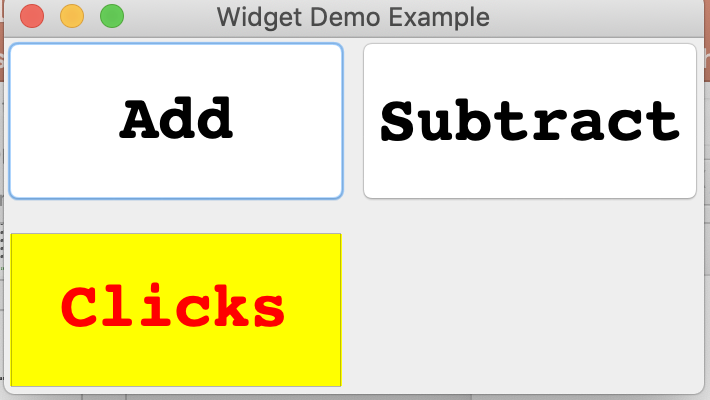 2x2 Grid Layout
JTextField
04/01/2019
©Aditya Mathur. CS 180. Fall 2019.Week 13
11
Interaction 1: Counting clicks
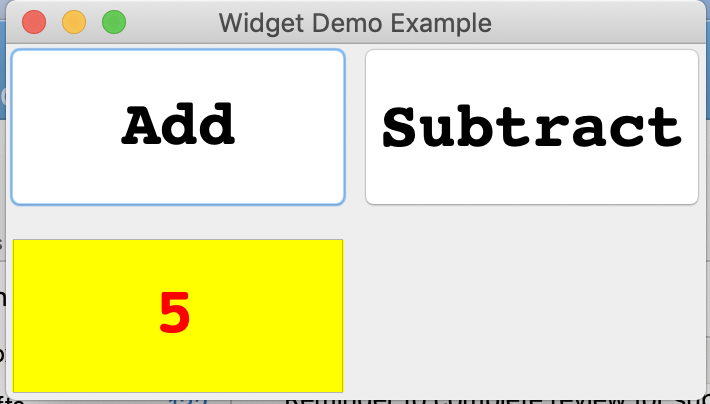 Add button clicked 5 times
04/01/2019
©Aditya Mathur. CS 180. Fall 2019.Week 13
12
Interaction 2: Cannot count more than 10!
Button disabled
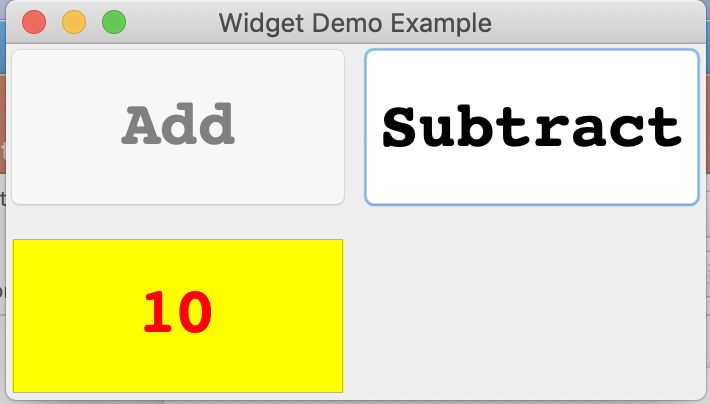 ..because Add clicked 
more than 10 times
04/01/2019
©Aditya Mathur. CS 180. Fall 2019.Week 13
13
Interaction 3: Subtract; button enabled
Program similar behavior for Subtract.
Button enabled
Subtract clicked
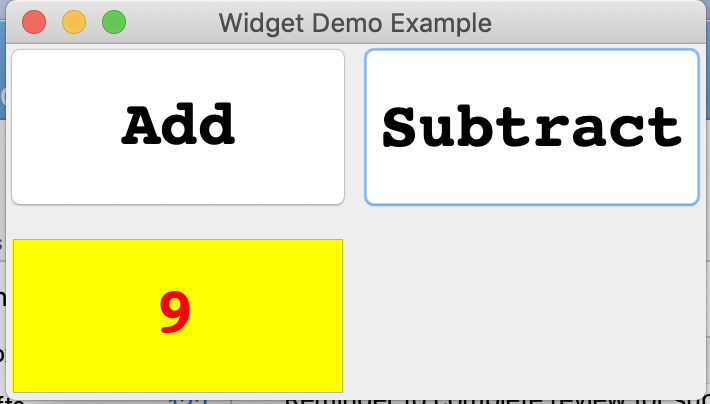 04/01/2019
©Aditya Mathur. CS 180. Fall 2019.Week 13
14
Live demo-2
04/01/2019
©Aditya Mathur. CS 180. Fall 2019.Week 13
15
Widget and Listener Illustration
Write a program to generate the following GUI and the interactions as explained next.
JFrame
JTextField
JMenu
JMenuBar
JLabel
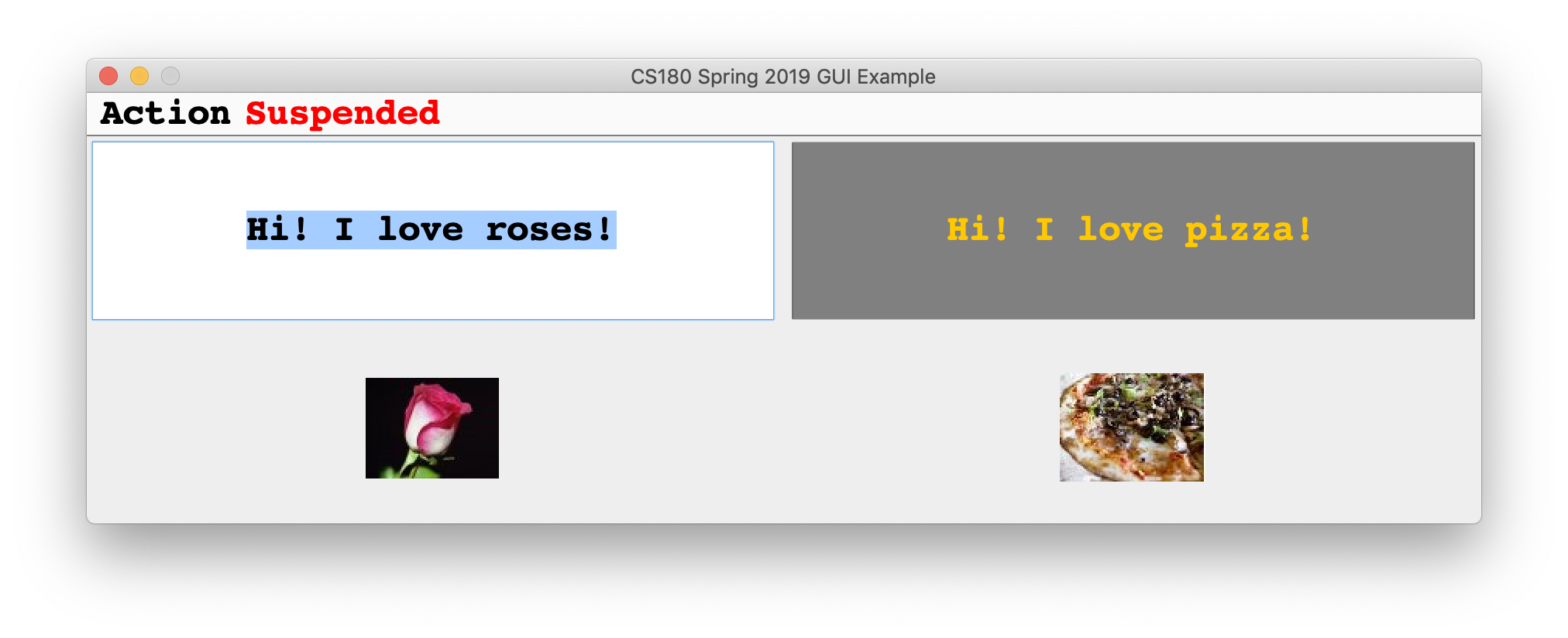 JLabel with ImageIcon
04/01/2019
©Aditya Mathur. CS 180. Fall 2019.Week 13
16
Widget and Listener Illustration
Menu Selection
JMenuItem
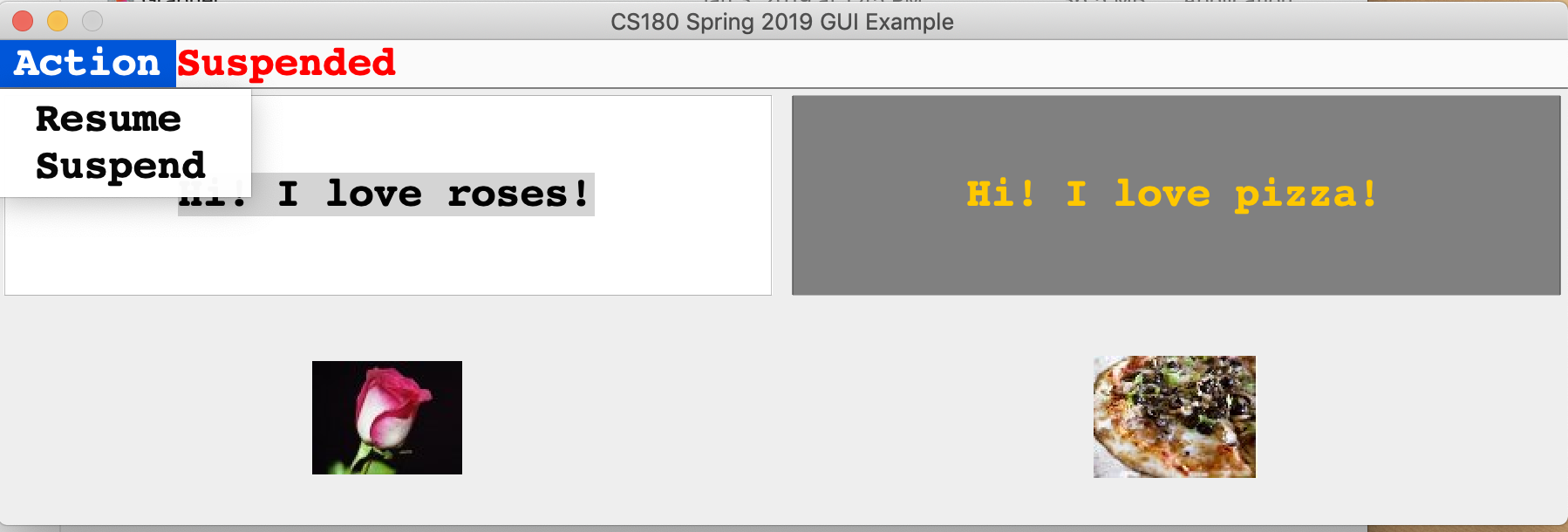 04/01/2019
©Aditya Mathur. CS 180. Fall 2019.Week 13
17
Widget and Listener Illustration
Status indicator
Mouse enter and exit 
will now change  the text.
Status change from 
suspended to Active
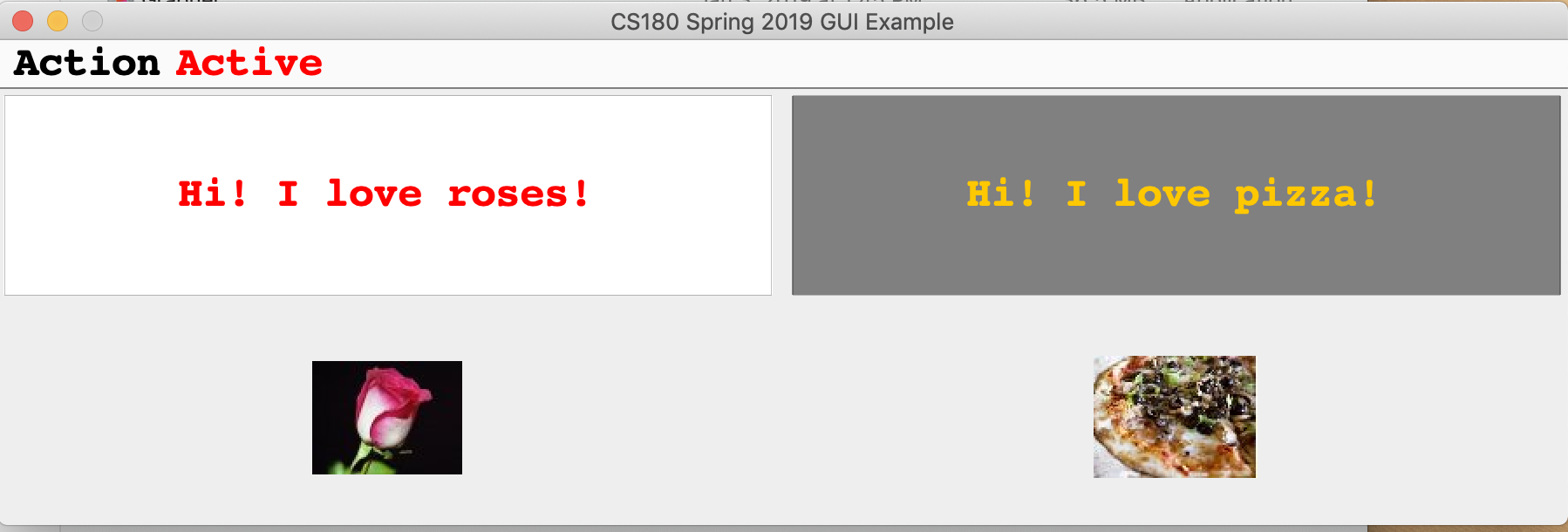 04/01/2019
©Aditya Mathur. CS 180. Fall 2019.Week 13
18
Widget and Listener Illustration
Added a Freeze feature: JCheckbox
Text changed but will not
any longer as change is frozen
JCheckBox
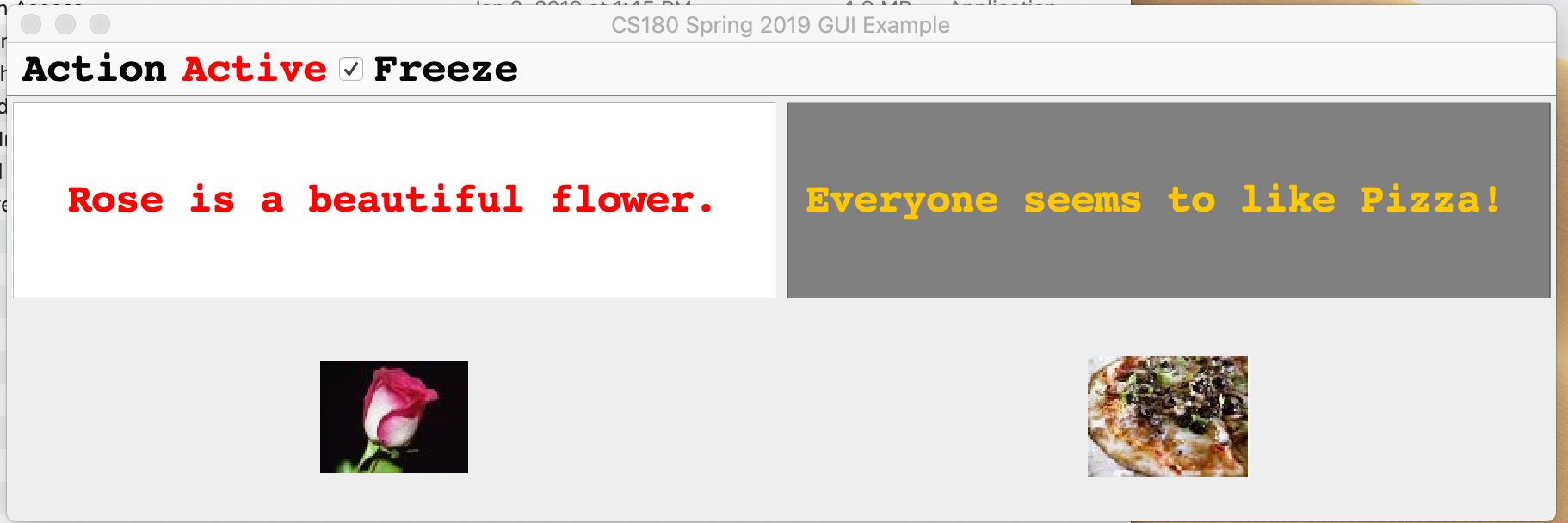 04/01/2019
©Aditya Mathur. CS 180. Fall 2019.Week 13
19
Quiz: 04/1/2019
04/01/2019
©Aditya Mathur. CS 180. Fall 2019.Week 13
20